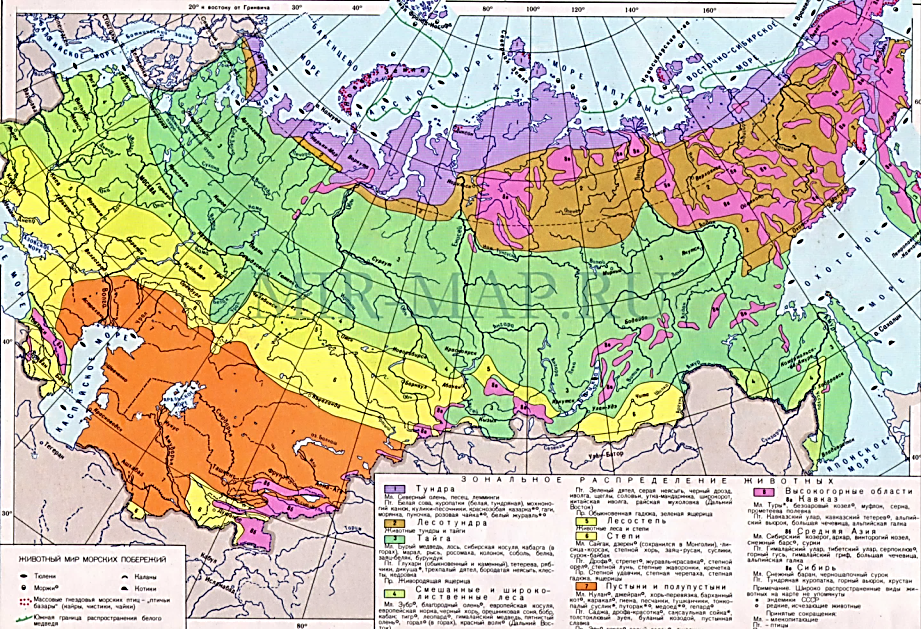 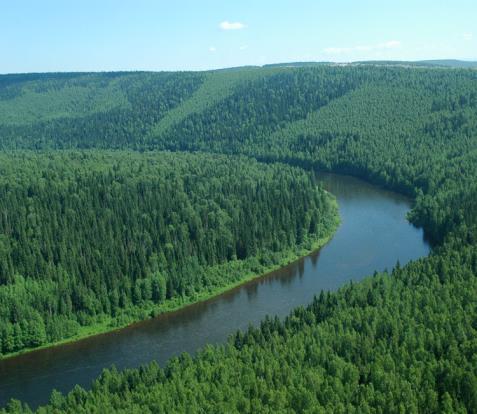 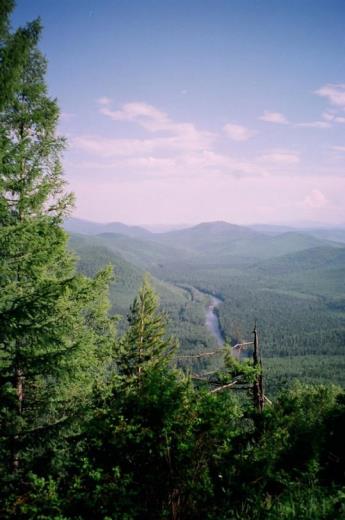 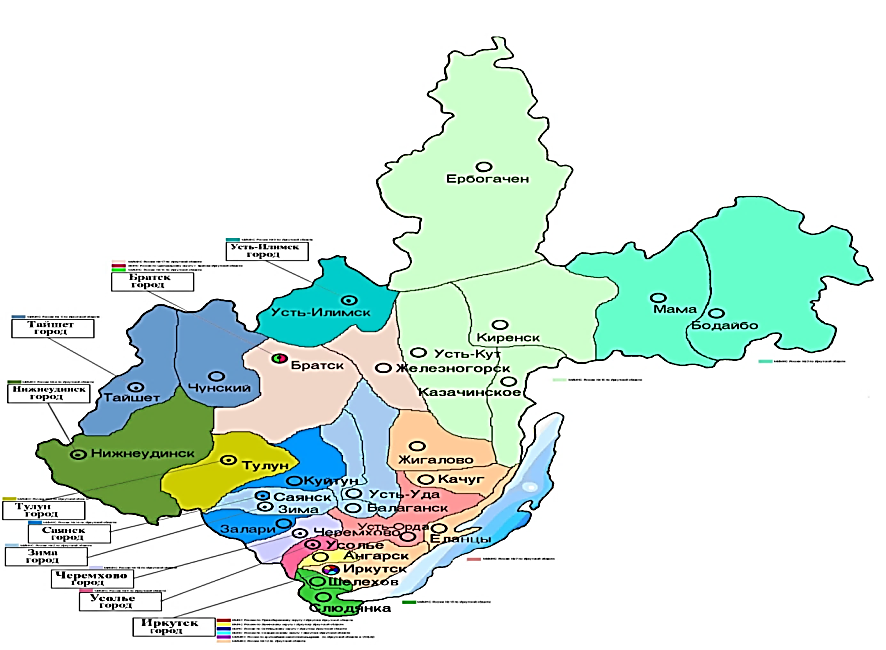 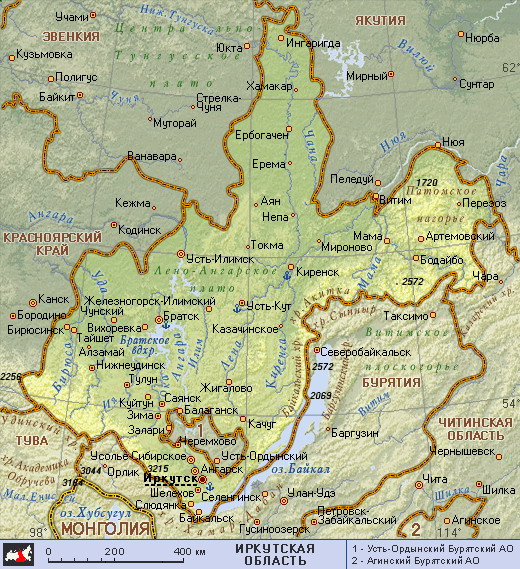 Иркутск
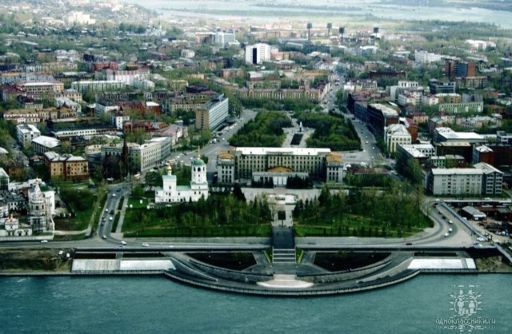 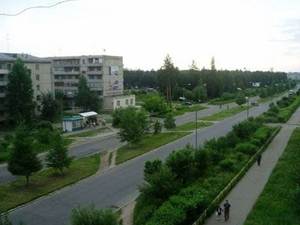 Саянск
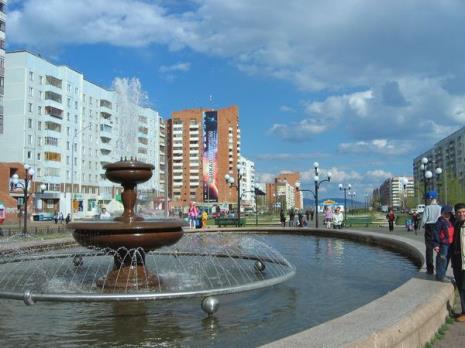 Братск
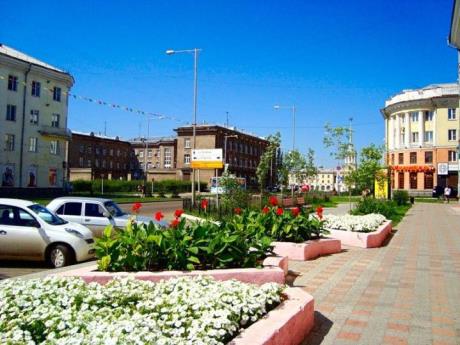 Ангарск
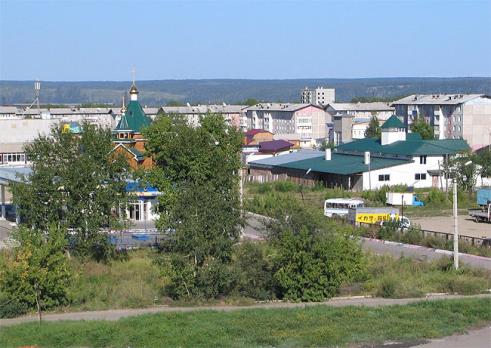 Усолье-Сибирское
Усть-Илимск
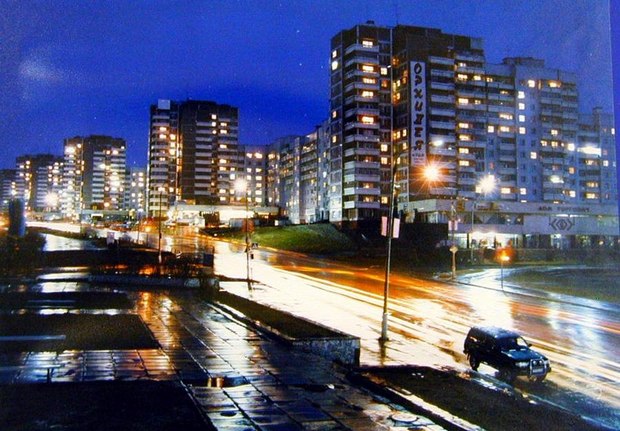